ESCENARIO DE RIESGO IDENTIFICACIÓN DE PROBABLES LOCALIDADES AFECTADAS(PRONÓSTICO DE PRECIPITACIONES 20/03/2017 (12:00 HORAS)
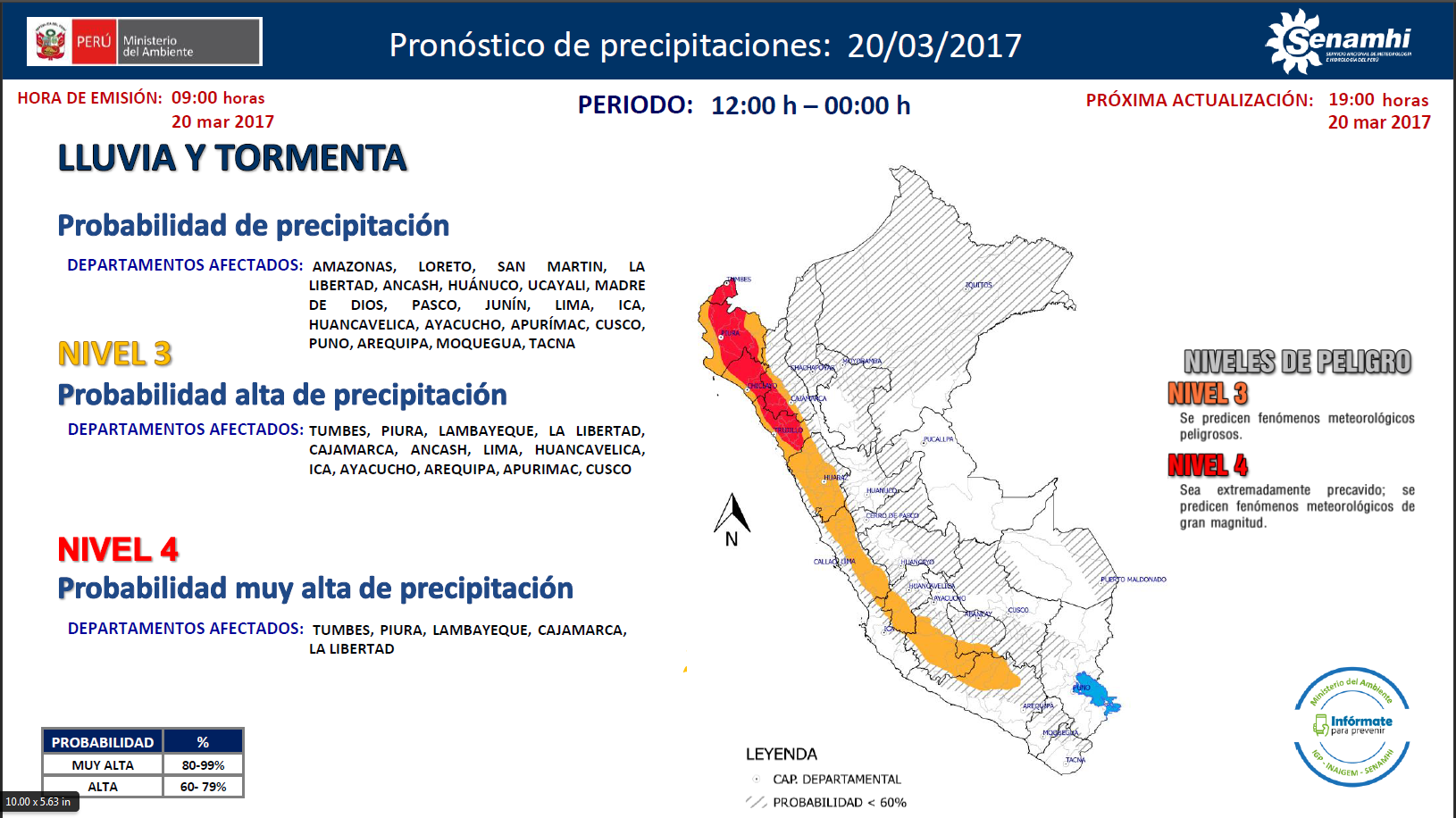 Análisis comparativo del escenario de Riesgo del 20 marzo con las ocurrencias registradas por INDECI
Mapa de exposición alta y muy alta por movimientos en masa Según el Pronóstico de Lluvias
Mapa de exposición alta y muy alta por inundación
Según el Pronóstico de Lluvias
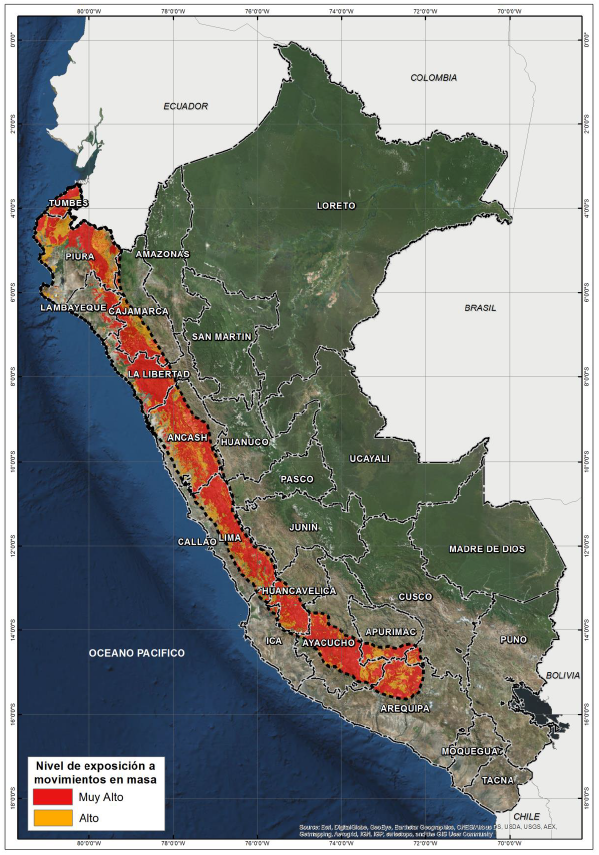 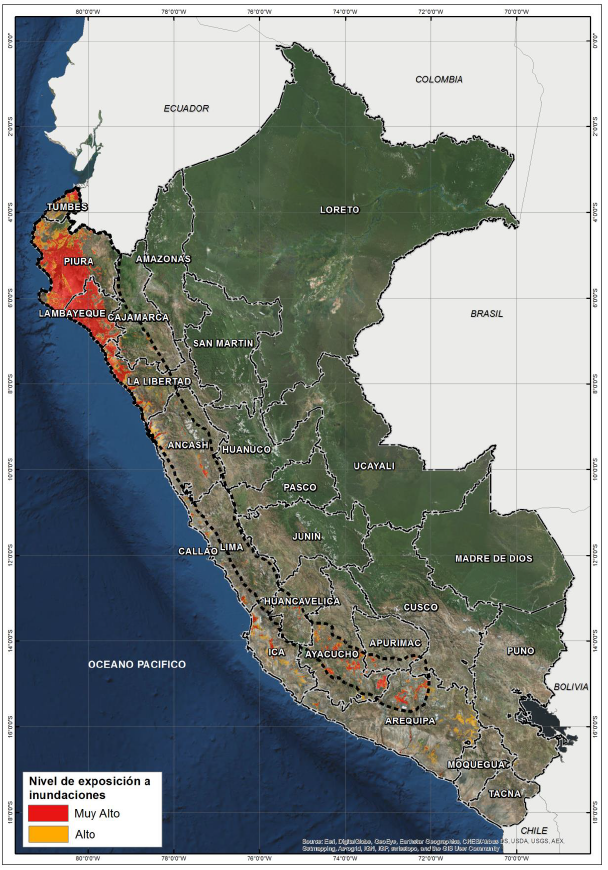 PIURA
Quebrada Charanal, Chulucanas, aislamiento de varios CCPP
DESBORDE QDA 20/03/2017
LA LIBERTAD
Quebrada El León, 
Huanchaco inundado
ACTIVACION QUEBRADAS 20/03/2017
LAMBAYEQUE
Rio La Leche, afecta Illimo y Pacora
Pitipo afectación Puente Puchaca
Crecida Quebrada Colan
Puerto Arturo, Reque, Callanca y Monsefu
DESBORDE
20/03/2017
PIURA, LAMBAYEQUE, LA LIBERTAD
PRECIPITACIONES
20/03/2017
LIMA
HUAROCHIRI, localidad Huinco distrito de San Pedro de Casta
HUAYCOS
20/03/2017
ZONAS DE EXPOSICIÓN POR MOVIMIENTOS EN MASA
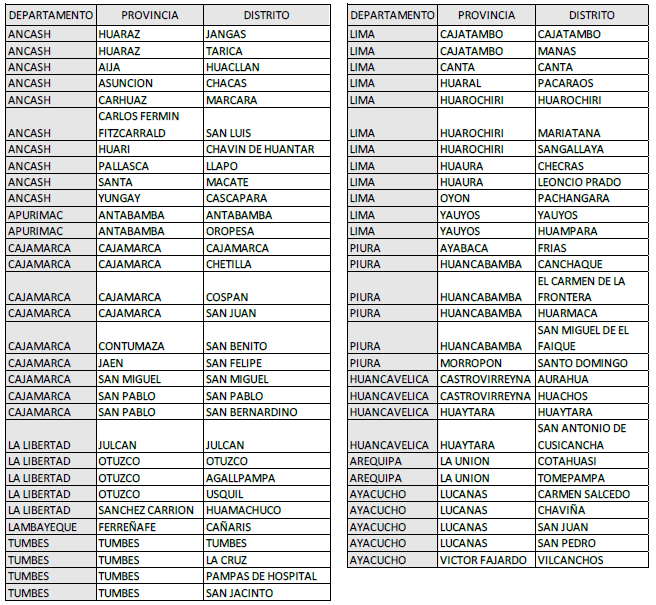 ZONAS DE EXPOSICIÓN POR INUNDACIÓN
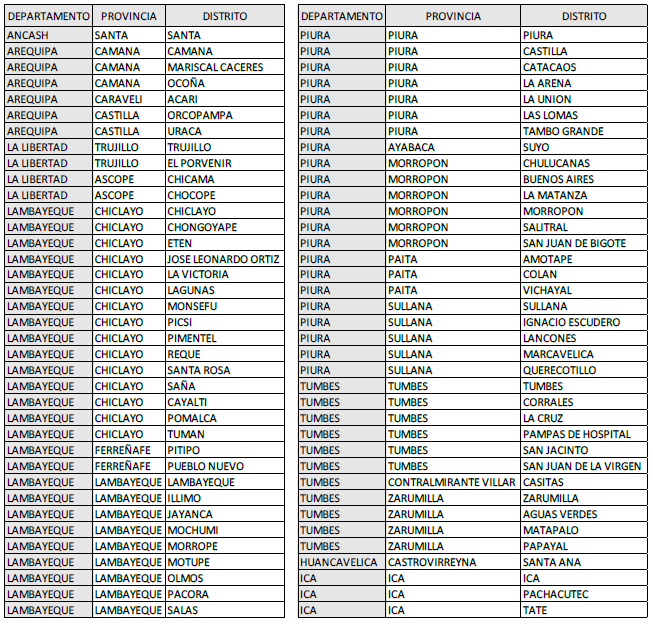 Consultas:
soporte-sigrid@cenepred.gob.pe